Организация двигательного режима в ДОУ в условиях реализации ФГОС дошкольного образования
Разработала:
Мисюрева Ольга Владимировна,
Воспитатель,
МБДОУ «Детский сад № 63»
ФГОС  ДОзадачи, направленные на «Физическое развитие»
- охрана и укрепление физического и психического здоровья детей, в том числе их эмоционального  благополучия;
- обеспечение равных возможностей для полноценного развития каждого ребёнка в период дошкольного детства …;
- обеспечение преемственности целей, задач и содержания образования, реализуемых в рамках образовательных программ различных уровней;
- создание благоприятных условий развития детей в соответствии с их возрастными и индивидуальными особенностями и склонностями;
- формирование общей культуры личности детей, в том числе ценностей здорового образа жизни, развития их физических качеств.
ФГОС  ДО
Образовательные области
Социально-коммуникативное развитие
Познавательное развитие
Речевое развитие
Художественно-эстетическое развитие
Физическое развитие
Содержание образовательной области «Физическое развитие»
виды деятельности:
двигательная
развитие координации и гибкости
формирование опорно-двигательной системы организма
выполнение основных движений
развитие равновесия, координации движения
развитие крупной и мелкой моторики обеих рук
Содержание образовательной области «Физическое развитие»
формирование начальных представлений о некоторых видах спорта
овладение подвижными играми с правилами
становление целенаправленности и саморегуляции в двигательной сфере
становление ценностей здорового образа жизни, овладение его элементарными нормами и правилами
 (в питании, двигательном режиме, закаливании, при формировании полезных привычек и др.)
Оптимальный двигательный режим
Оптимальный двигательный режим
Определение адекватной деятельности, удовлетворяющей потребность в движении, способствующей моторному развитию
Поиск путей и средств рациональной организации двигательной активности детей
Двигательная активность
Приоритеты в режиме дня
1. Физкультурно-оздоровительные занятия
2. Учебные занятия по физической культуре
Утренняя гимнастика
физкультминутки
3. Самостоятельная двигательная активность
Физические упражнения на прогулках
Подвижные игры
Требования к организации развивающей предметно-пространственной среде по ФГОС
среда должна обеспечивать максимальную реализацию образовательного потенциала пространства Организации, Группы, а также территории, прилегающей к Организации или находящейся на небольшом удалении, приспособленной для реализации Программы, материалов, оборудования и инвентаря для развития детей дошкольного возраста в соответствии с особенностями каждого возрастного этапа, охраны и укрепления их здоровья, учёта особенностей и коррекции недостатков их развития.
Требования к организации развивающей предметно-пространственной среде по ФГОС
Развивающая предметно-пространственная среда должна обеспечивать возможность двигательной активности детей. 
Развивающая предметно-пространственная среда должна быть содержательно-насыщенной, трансформируемой, полифункциональной, вариативной, доступной и безопасной.
Организация предметно-развивающей среды по «Физическому развитию»
Образовательное пространство должно быть оснащено игровым, спортивным, оздоровительным оборудованием 
   (в соответствии со спецификой  основной образовательной программы  ДОУ)
Лист самоанализа  среды по двигательной активности
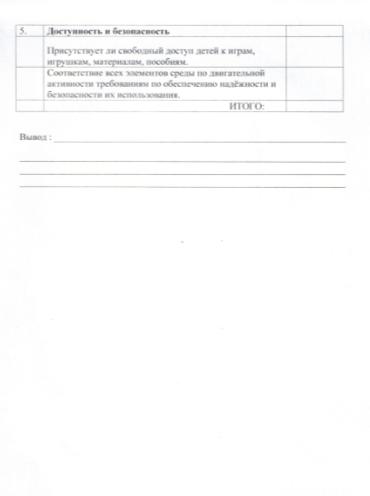 Принцип содержательной насыщенности
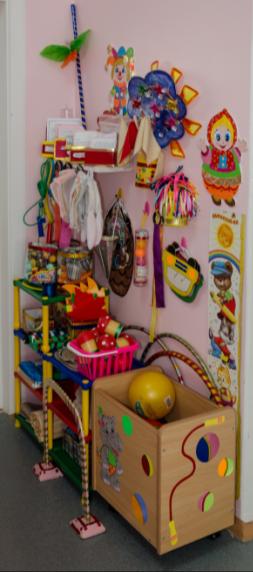 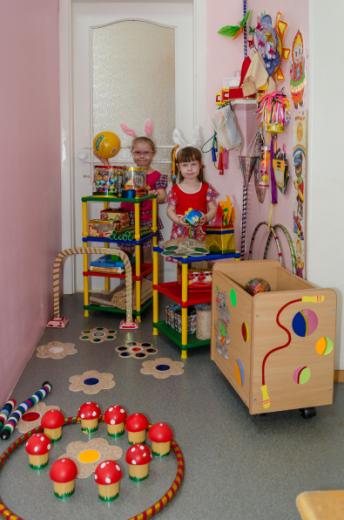 Принцип содержательной насыщенности
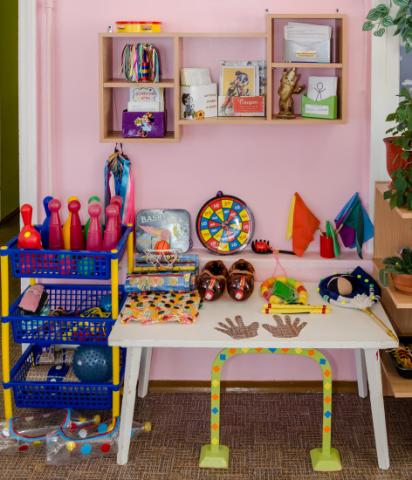 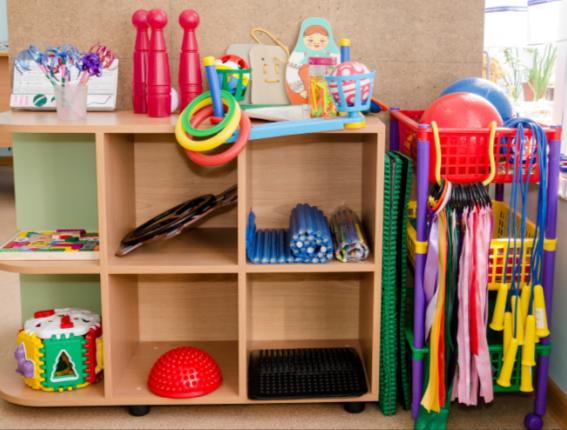 Принцип трансформируемости
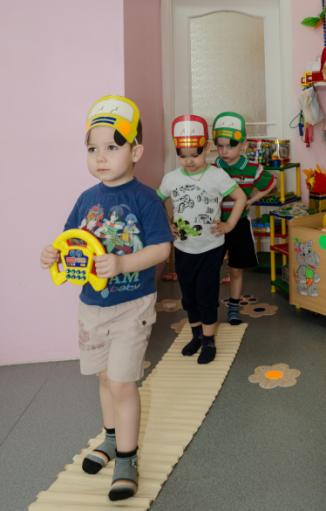 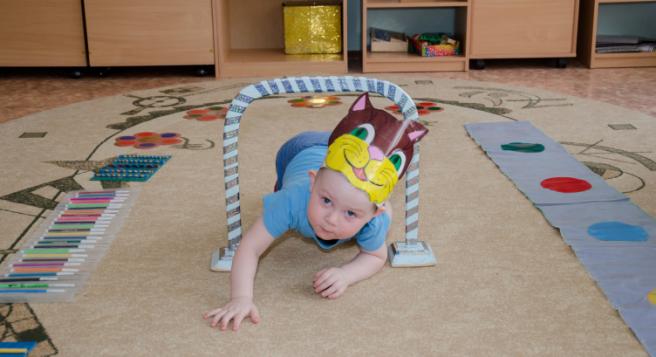 Принцип полифункциональности
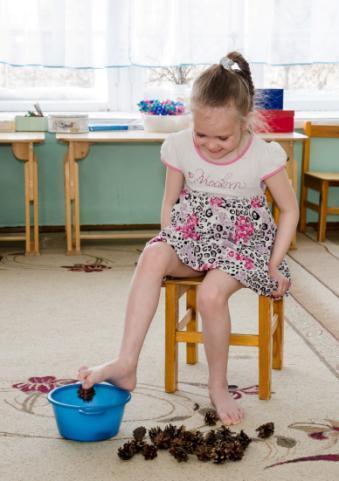 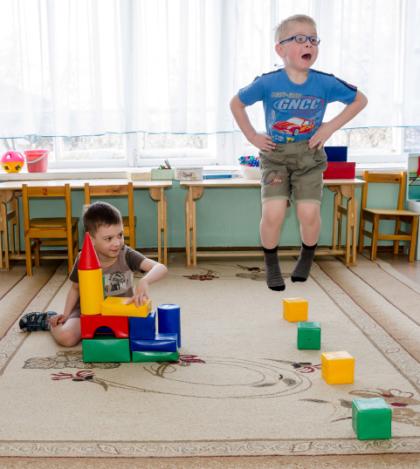 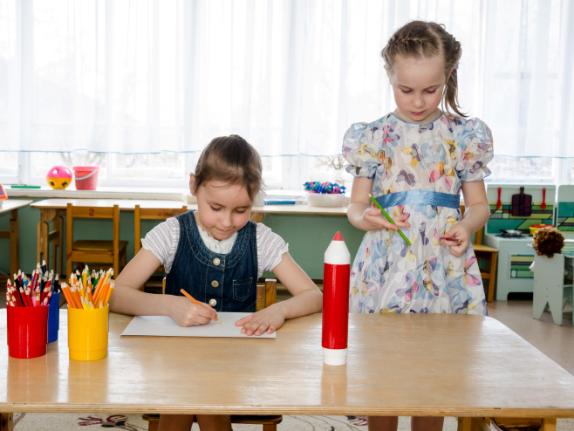 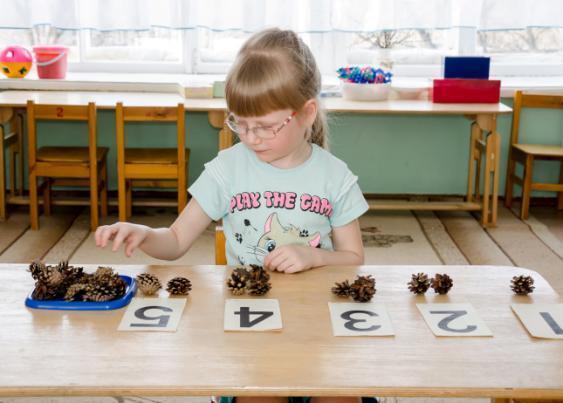 Принцип полифункциональности
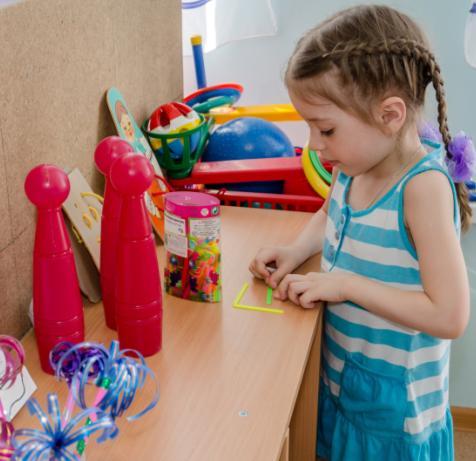 Принцип вариативности
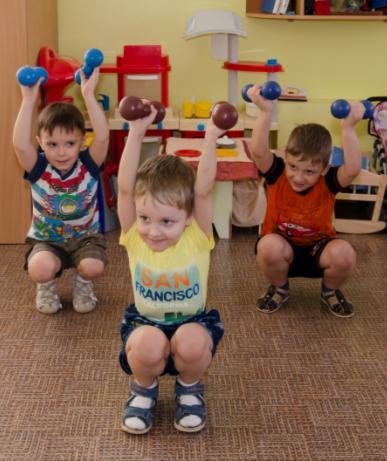 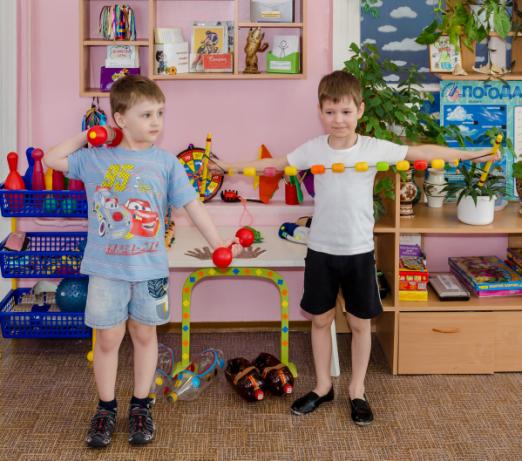 Принцип вариативности
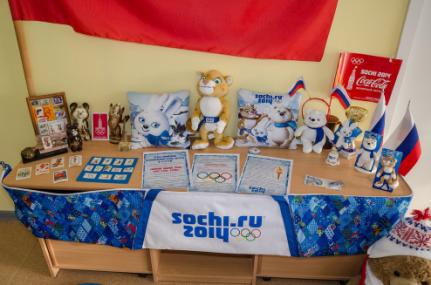 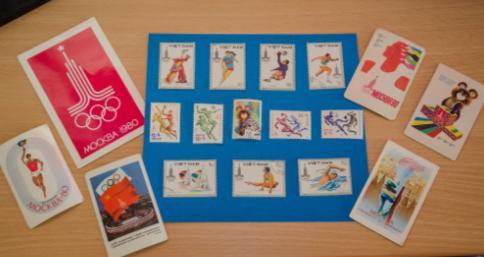 Принцип доступности и безопасности
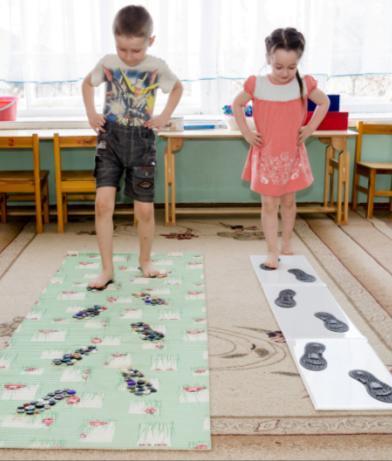 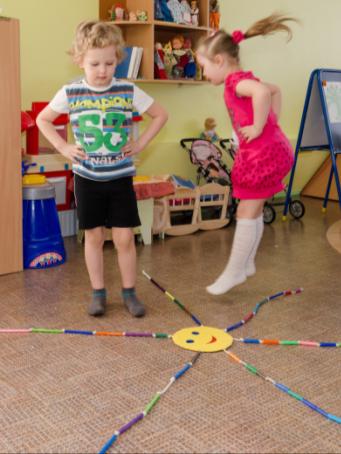 Принцип доступности и безопасности
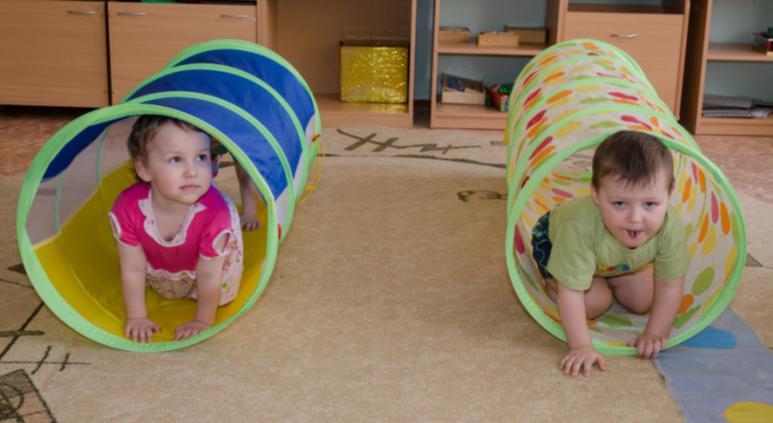 Спасибо за внимание!